Hva forteller målingene?-dokumentasjon og praktisk betydning
Sluttseminar ForKlima 11. november 2015
Kari Thunshelle og Axel Cablé, SINTEF
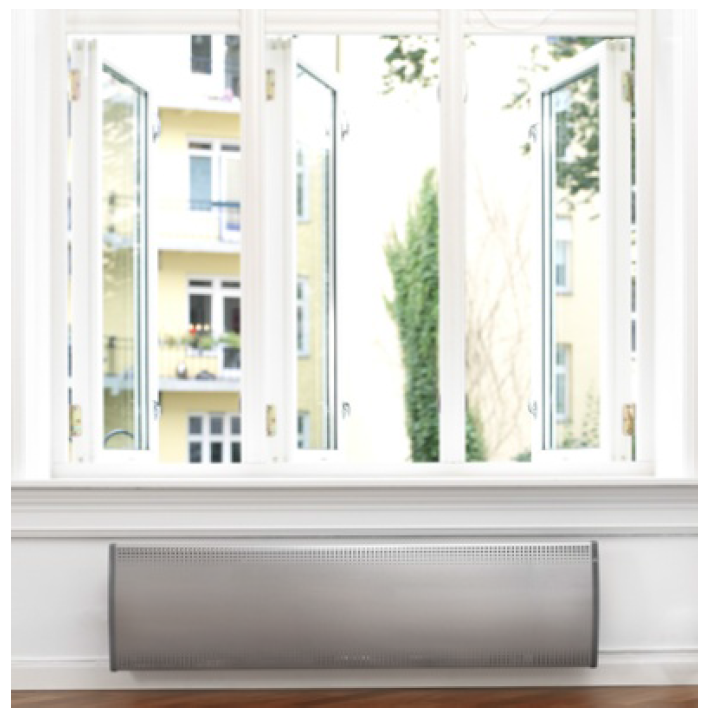 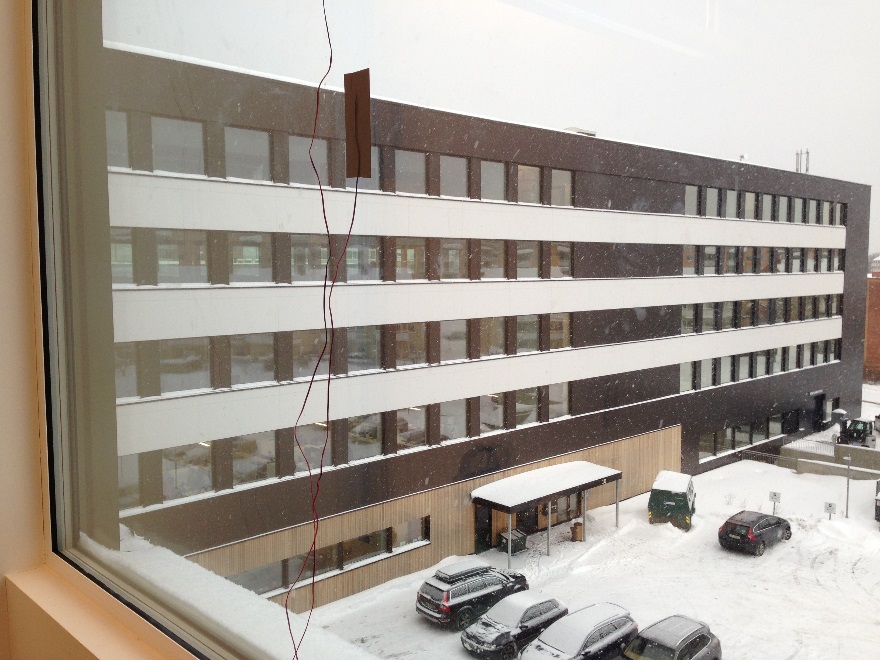 1
Får man godt nok termisk komfort/ventilasjonseffektivitet?
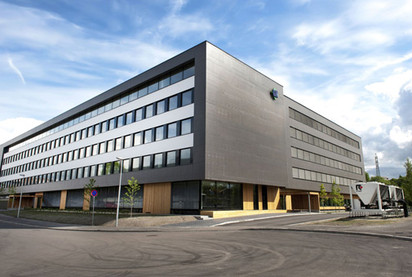 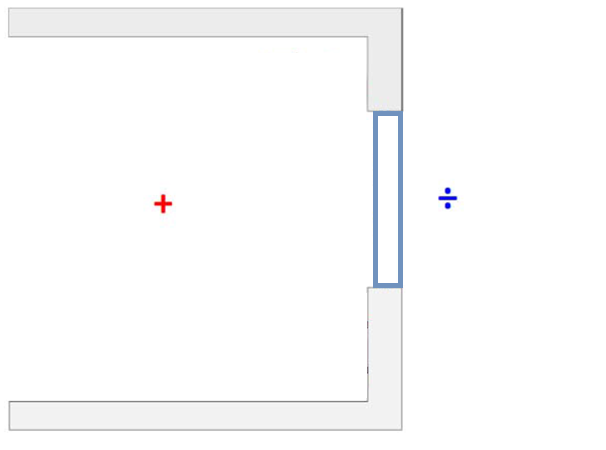 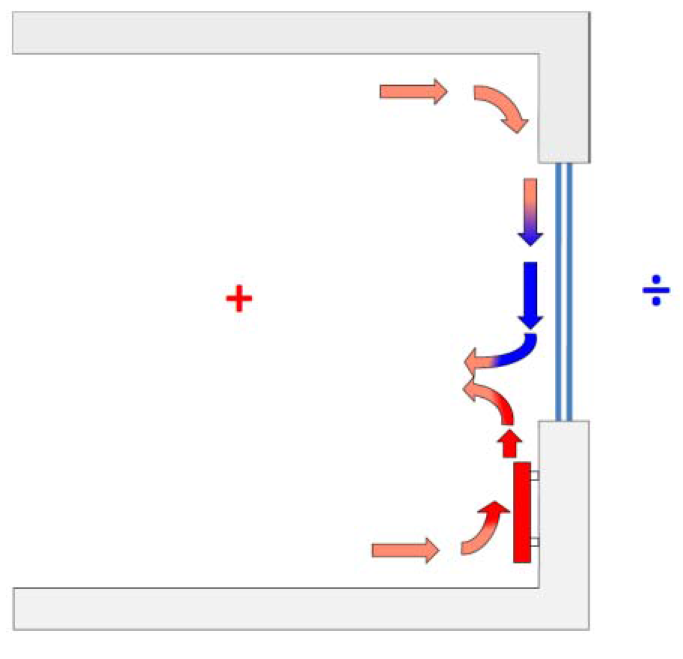 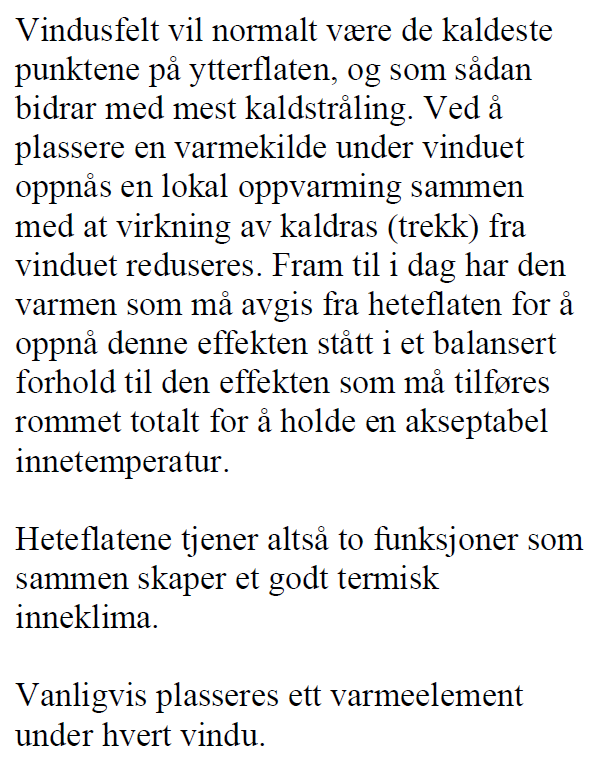 Oppvarming med ventilasjonsluft
Vindusfelt : kaldeste punktene
Ett varmeelement under hvert vindu
To funksjoner: 
-unngå trekk/kaldstråling
-oppvarming
U= 0,78 W/(m2 K)
U= 0,14 W/(m2 K)
?
2
Forsøk feltlab
Vi ønsket å undersøke nærmere:
Temperaturgradienten i rommet 
Trekkfare i rom
Ventilasjonseffektivitet
Fare for kaldras?


Studerte case ved konstante forhold
Målinger er foretatt februar 2014
3
Forsøk
Case 5
Normal drift
(mild vinterdag)
Case 1 og 2
Lav luftmengde
Høy overtemperatur
Case 3 og 4
Høy luftmengde
Lav overtemperatur
Kortslutning ?
Trekk ?
Påvirkning av varmebelastningner? (Pc, lys, person)
4
Cellekontoret (~10m2)2.70 m takhøyde
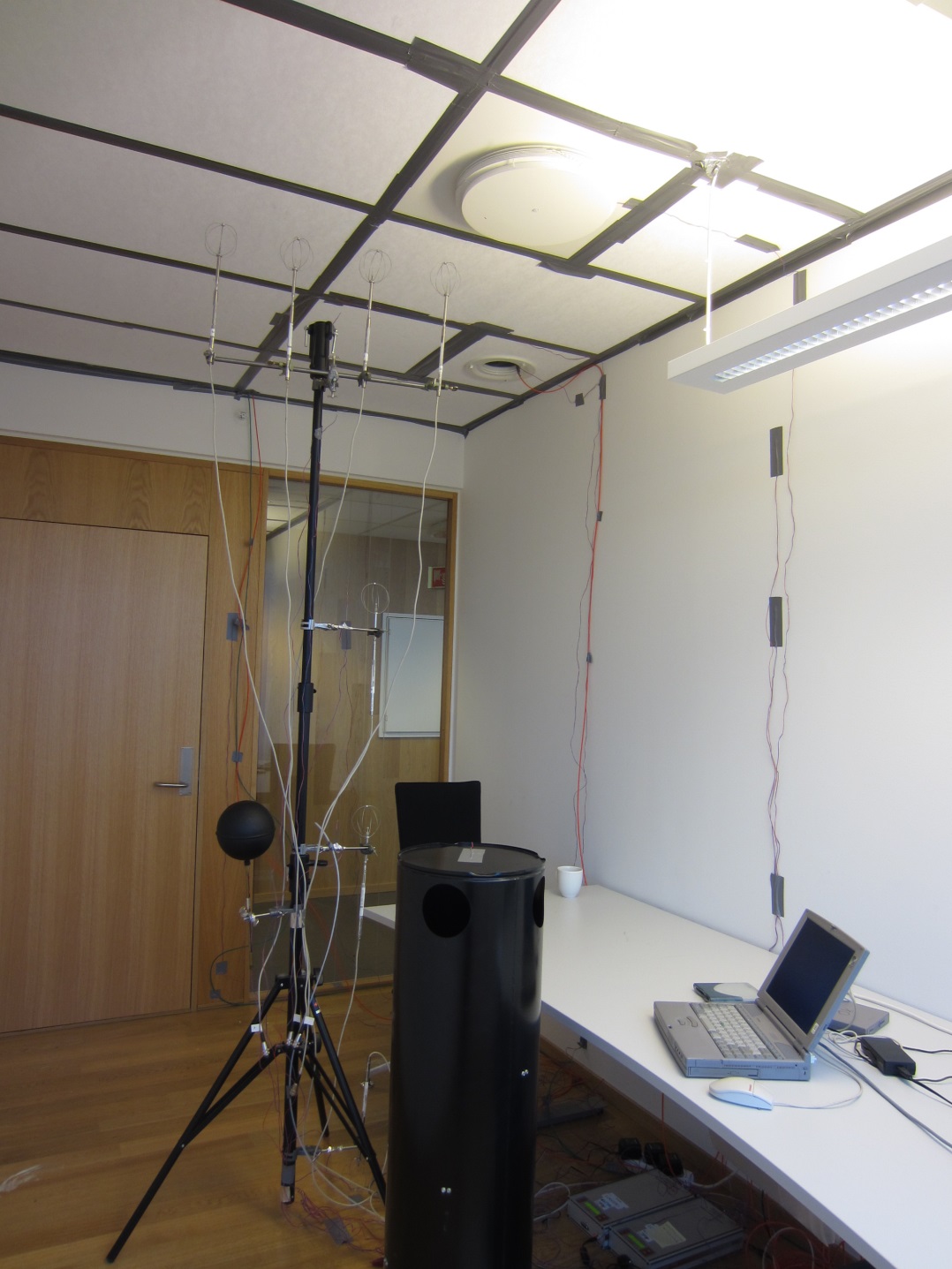 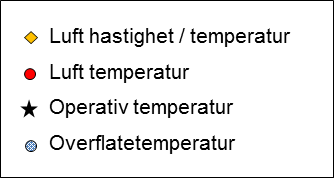 Lufthastighet
Temperatur
Operativ temperatur
Overflatetemperatur
N
S
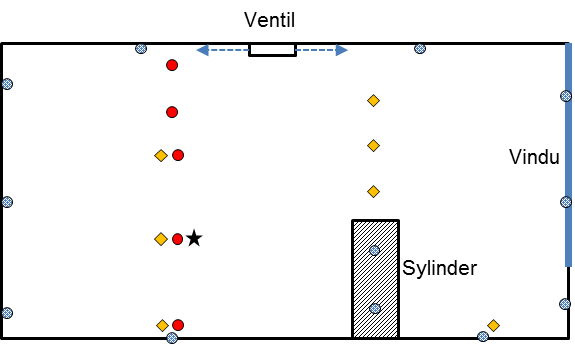 1
2
5
[Speaker Notes: Det er valgt et cellekontor i Miljøhuset GK. Det er et standard cellekontor på]
Utstyr
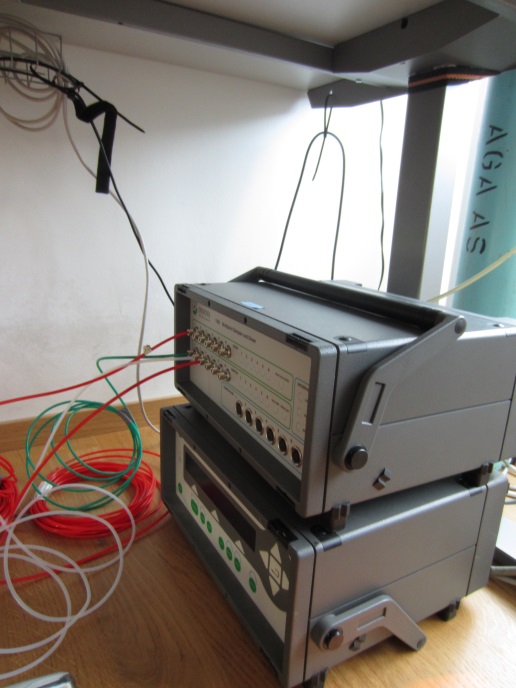 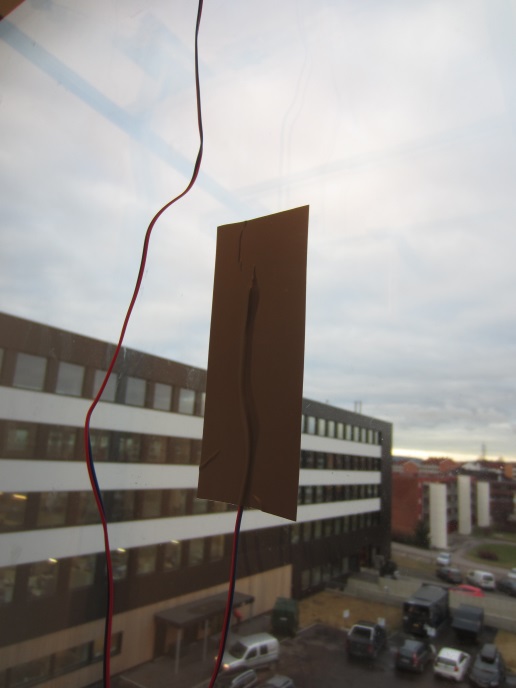 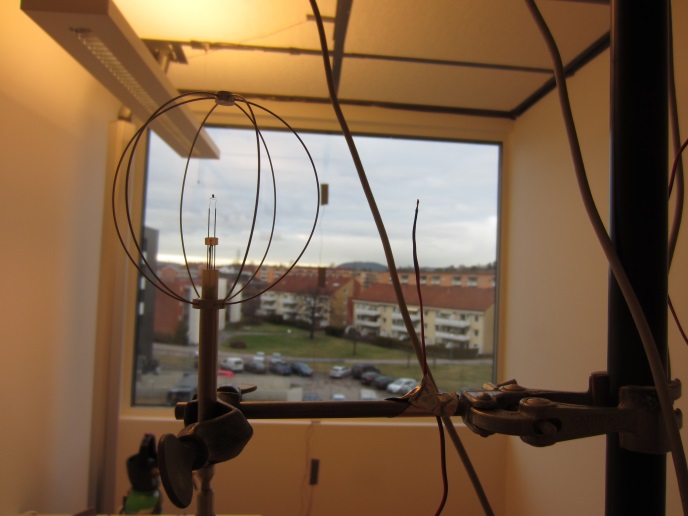 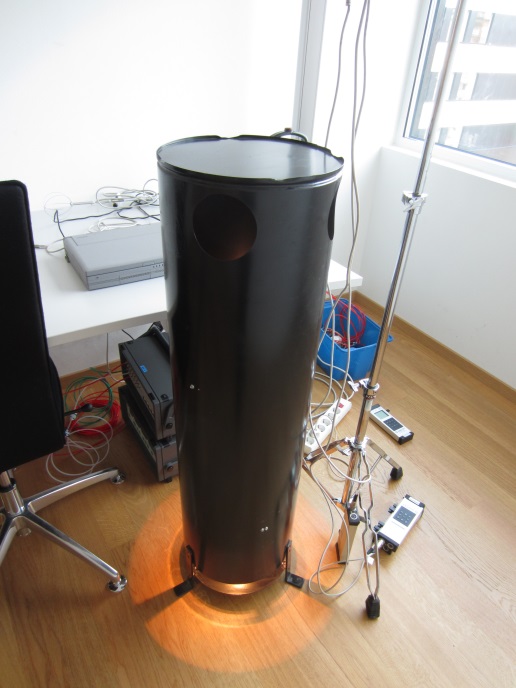 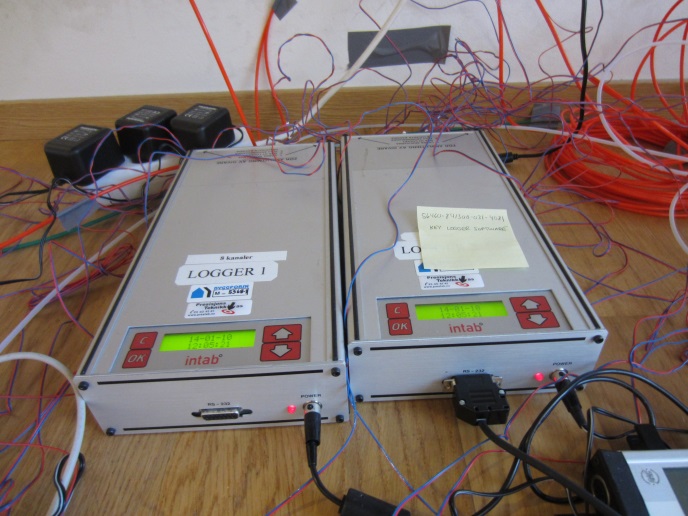 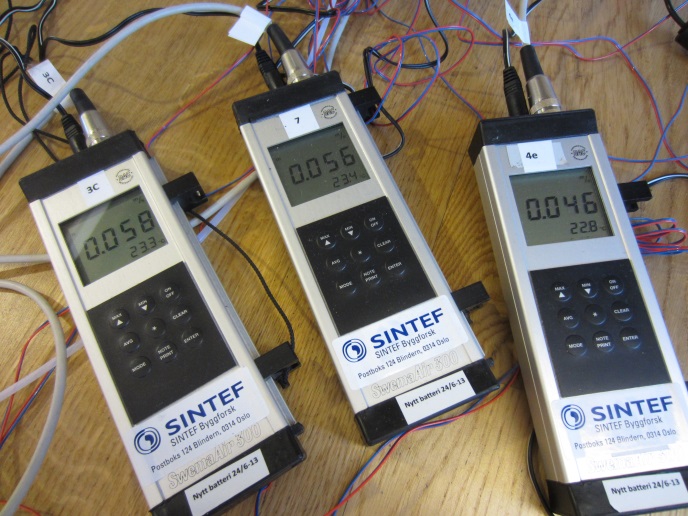 6
Temperatur i cellekontoret
Maks temperaturforskjell på 4,2°C mellom 0,1 og 1,7m romhøyde (NS-ISO 7730)

Maks 3°C mellom 0,1 og 1,1 m for en stillesittende person
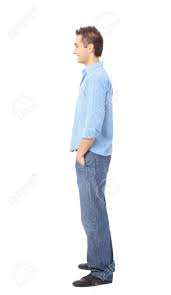 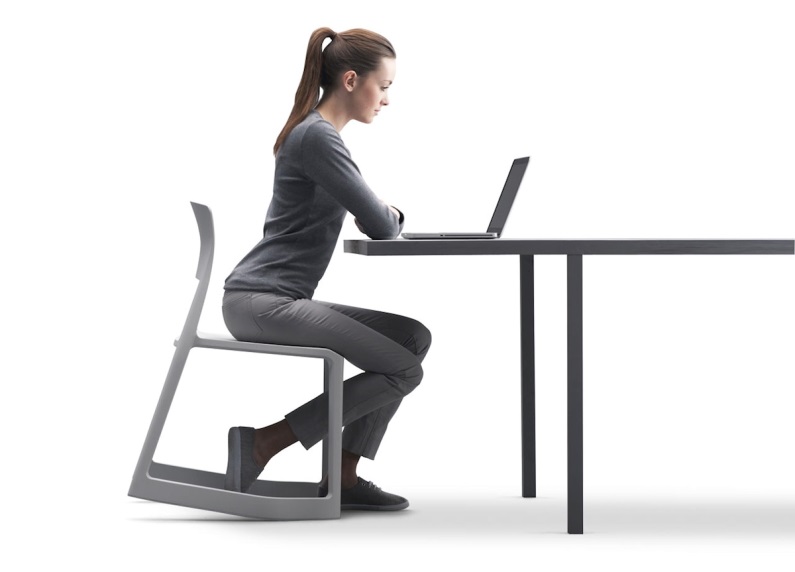 7
Temperatur i cellkontoret?
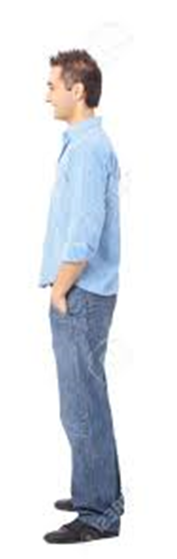 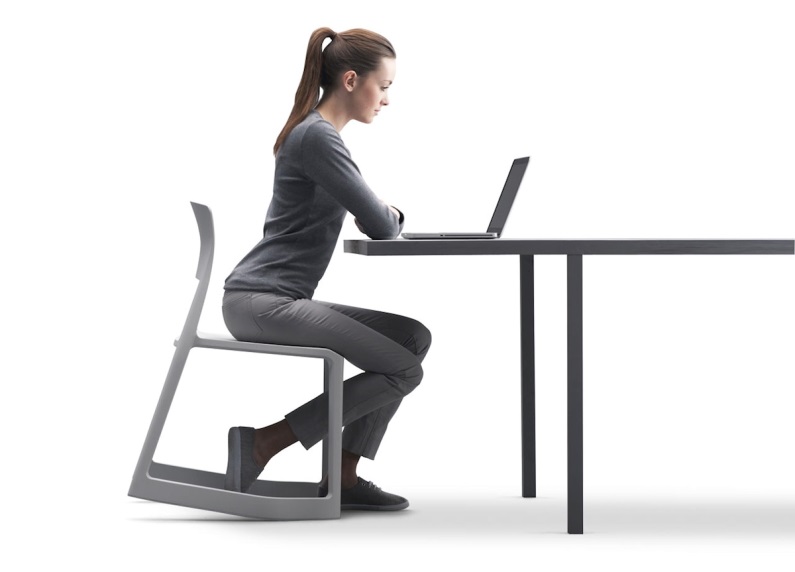 8
Temperatur i cellekontoret?
Tilsvarende forsøk, med påvirkning av varmekilder: 
Case 2: fylte sirkler
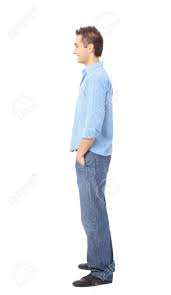 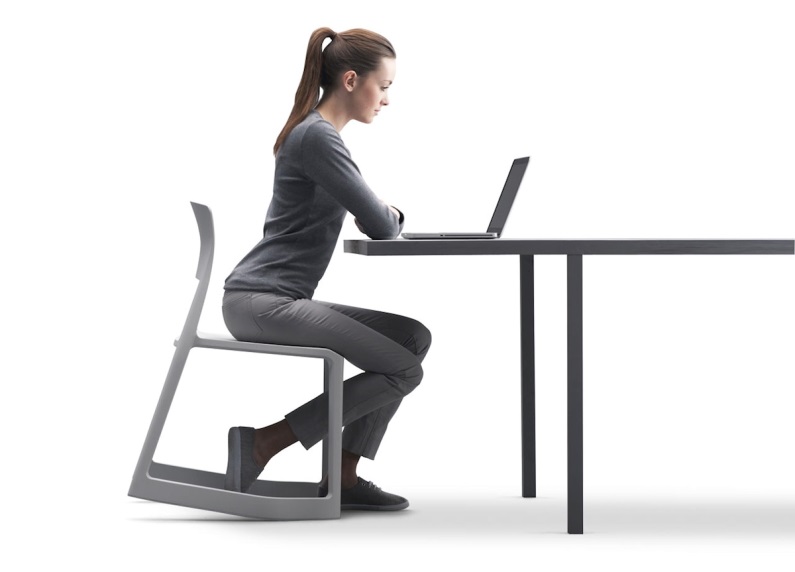 Maks temperaturforskjell = 1,4°C
9
Temperatur i cellekontoret
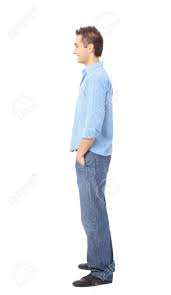 Case 3 (firkanter) 
Høy luftmengde
Lav overtemperatur
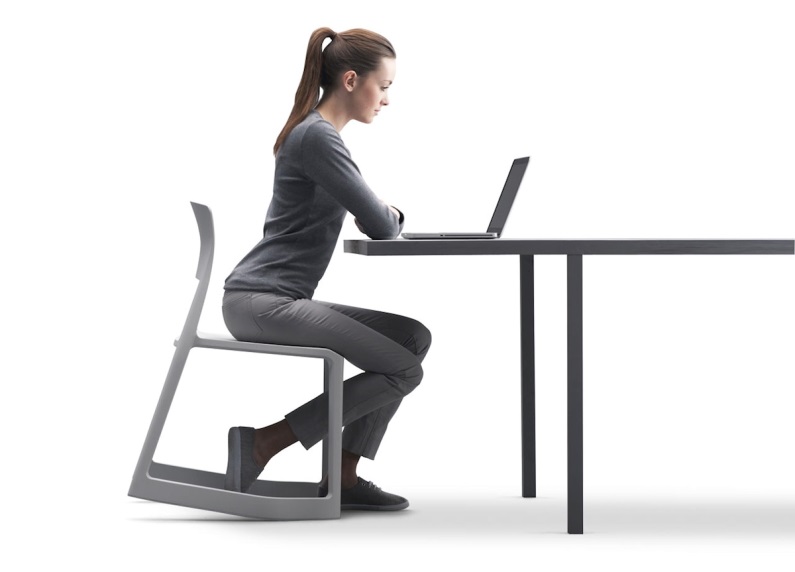 Temperaturforskjell = 0,3°C
10
Temperatur i cellekontoret
Tilsvarende forsøk, med påvirkning av varmekilder: 
Case 4: fylte firkanter
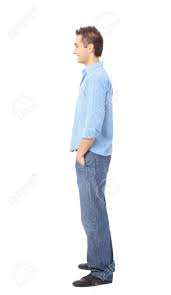 Temperaturforskjell = 0°C
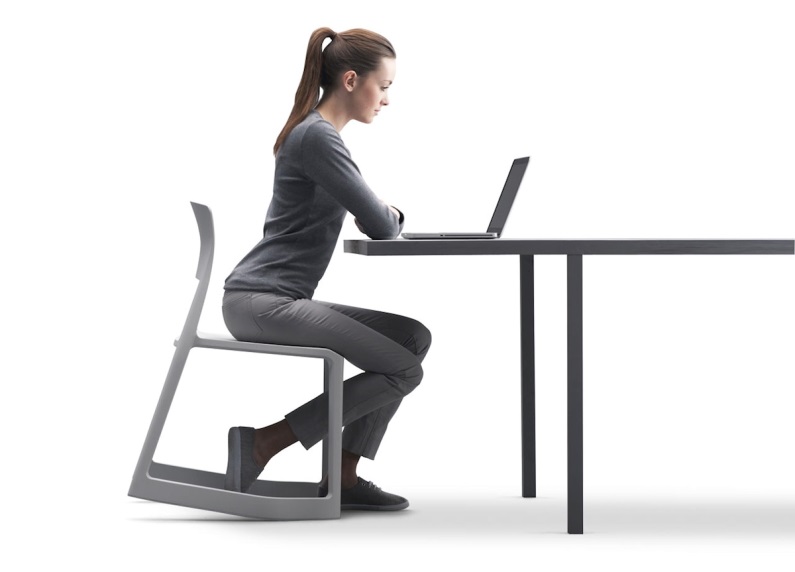 11
Temperatur i cellekontoret
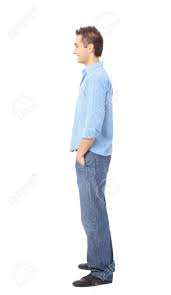 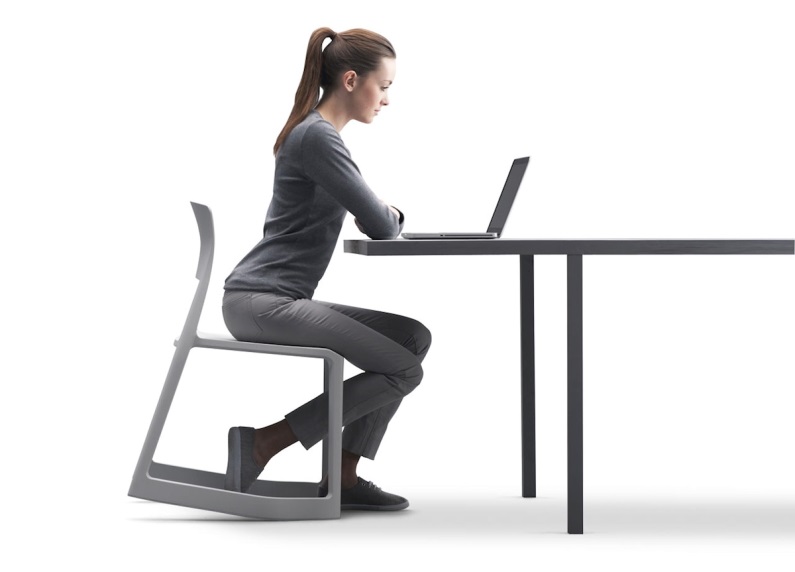 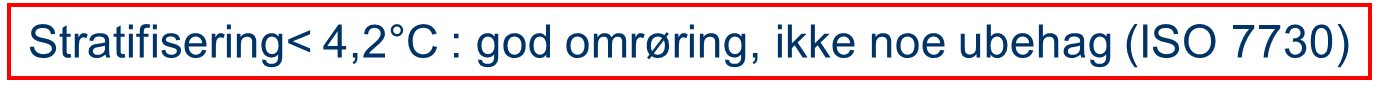 12
Temperatur i cellekontoret
Maks temperaturforskjell på 4,2°C mellom 0,1 og 1,7m romhøyde (NS-ISO 7730)
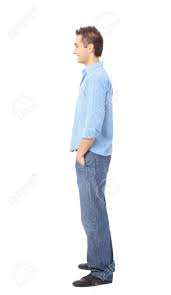 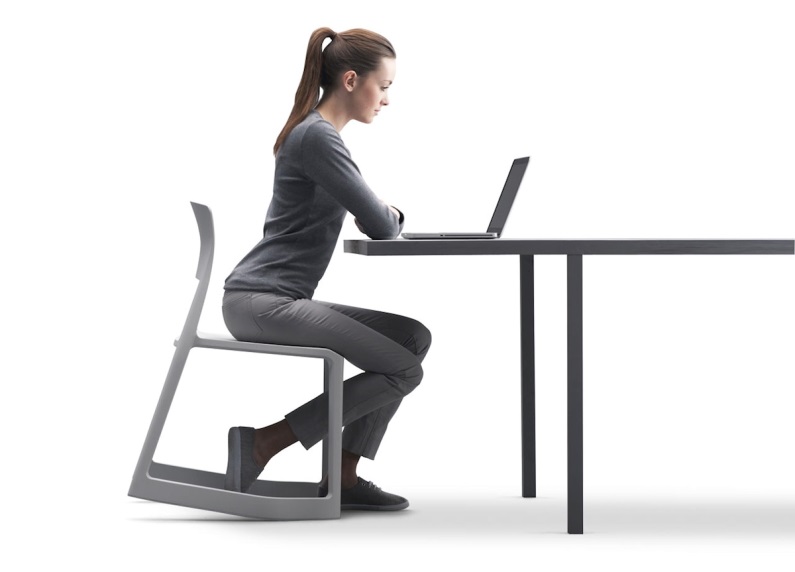 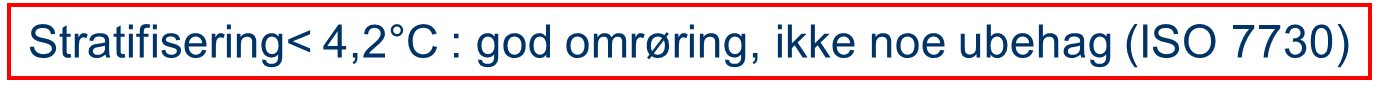 13
Lufthastighet
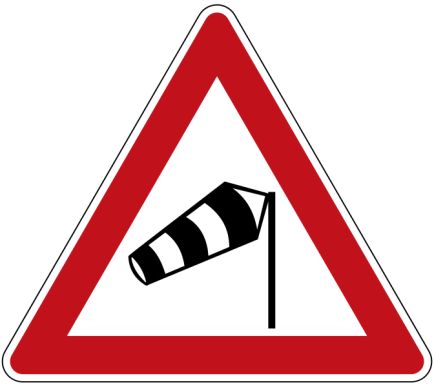 Trekkrisiko er avhengig av lufthastighet, temperatur og turbulensintensitet.

I henhold til NS-EN ISO 7730 er faren for trekk begrenset når lufthastigheten er mindre enn 0,15 m/s.
14
Lufthastighet
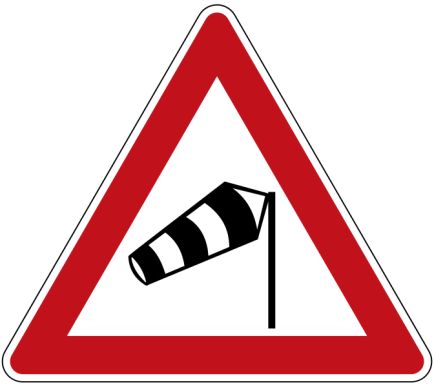 Lav luftmengde (case 1)
Høy overtemperatur
Overtemperatur tilluft ≈ 6°C
15
Lufthastighet
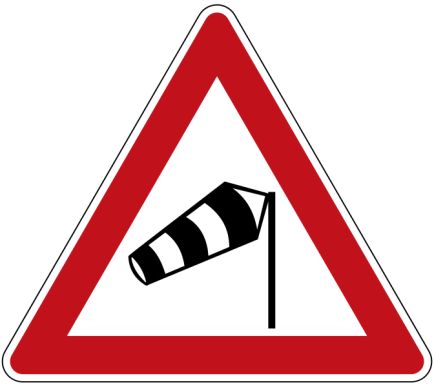 Påvirkning av varmekilder
16
Lufthastighet
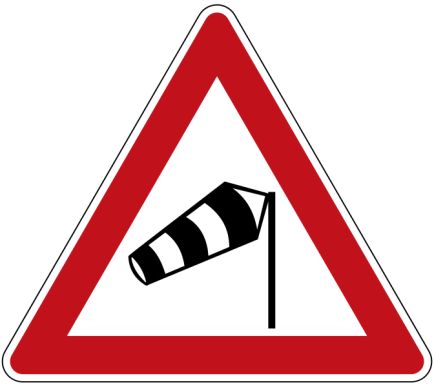 Høy luftmengde (case3)
Lav overtemperatur
Overtemperatur tilluft ≈ 0,5°C
17
Lufthastighet
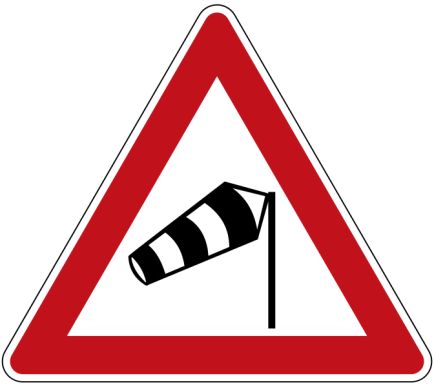 Påvirkning av varmekilder
Internlaster bidrar til omrøring
18
Lufthastighet
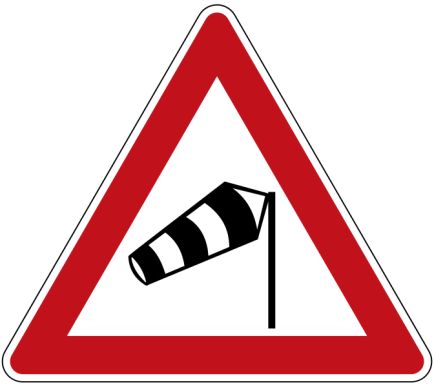 Normal drift
(mild vinterdag)
Undertemperatur tilluft ≈ 4°C
19
Ventilasjonseffektivitet: sporgasstest
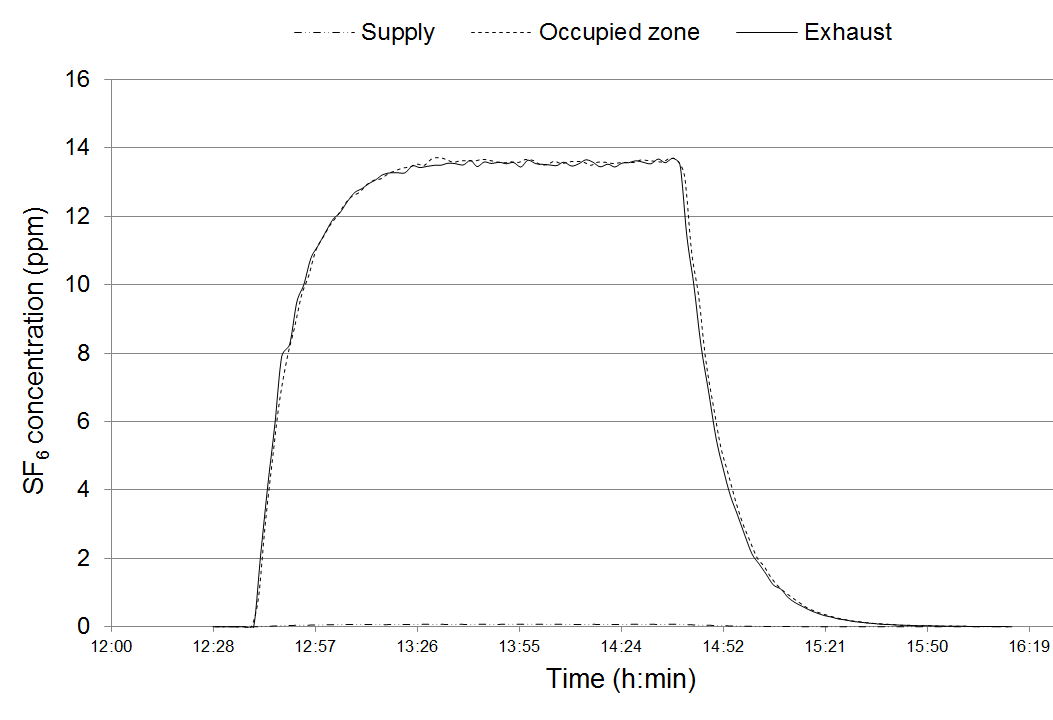 Beskriver hvor raskt luften skiftes ut
ε  < 50% kortslutning
    = 50% perfekt omrøring
    > 50% fortrengninsventilasjon
God ventilasjonseffektivitet når kontoret er i bruk
20
[Speaker Notes: = same supply temperature for all the rooms (set point: 19°C)
Detail the context: both dwellings and office buildings.]
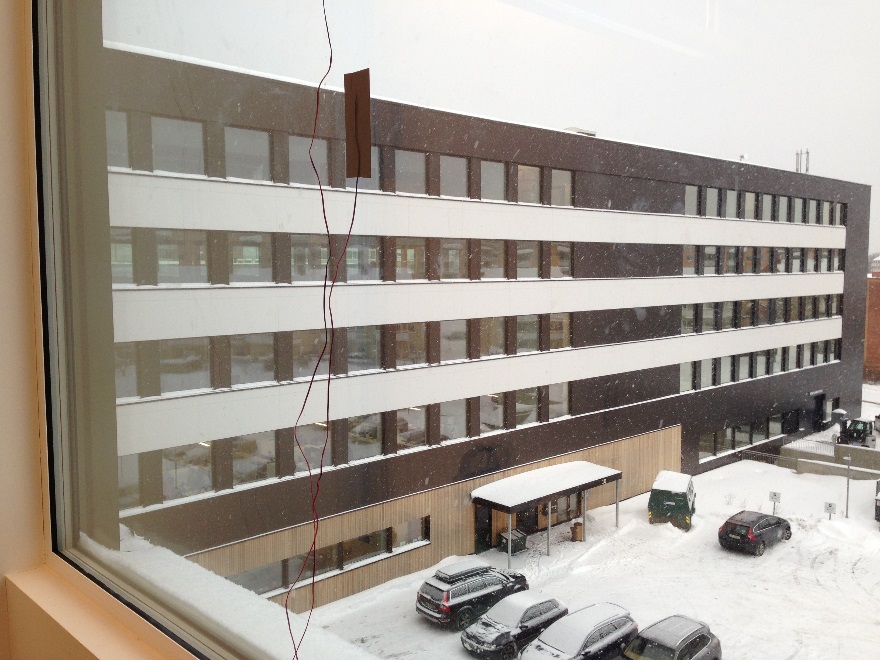 Trekk nær vindu?
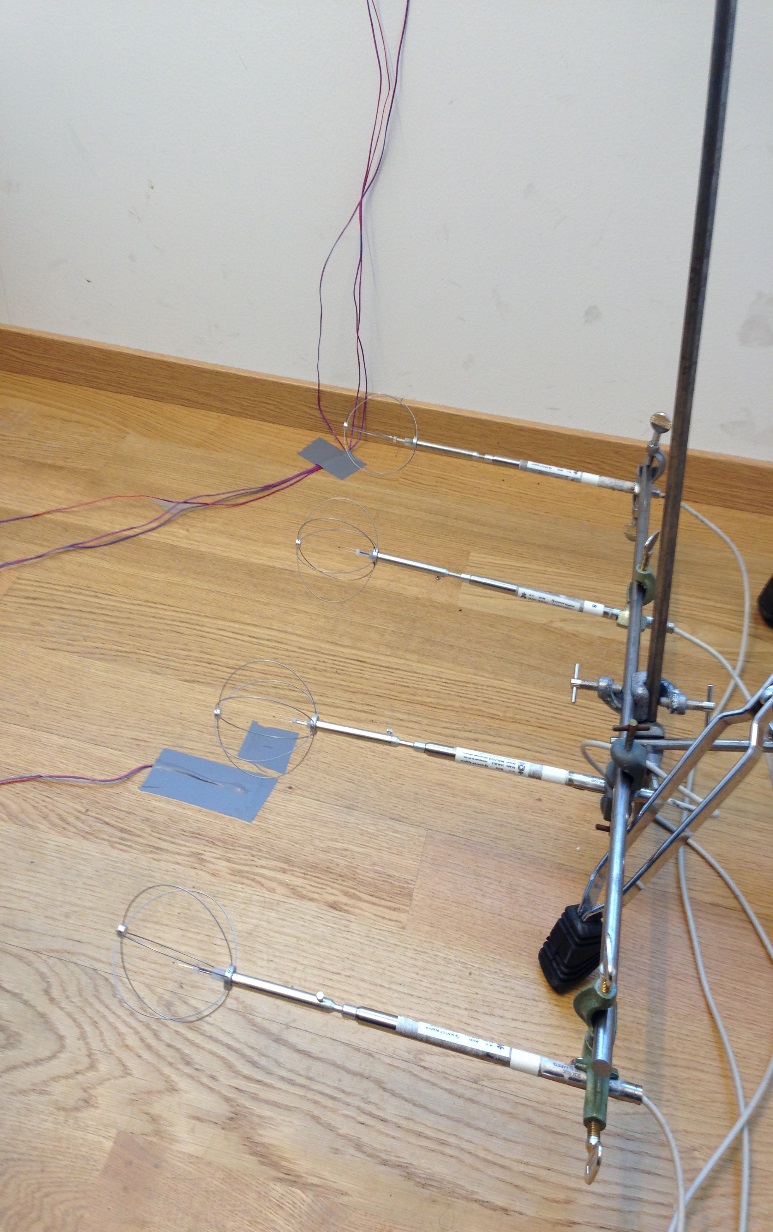 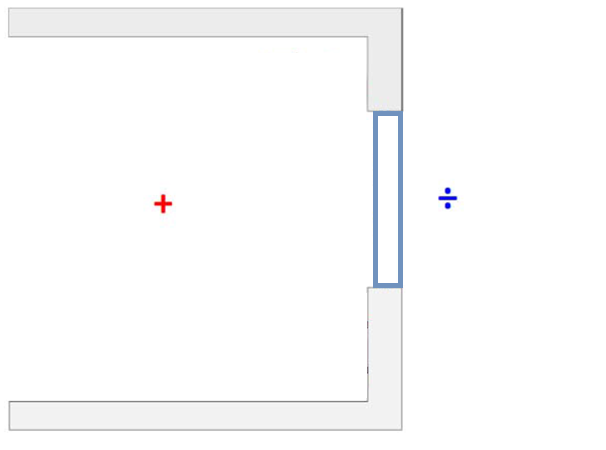 ?
2
21
[Speaker Notes: Images test pres de la fenetre]
Trekk
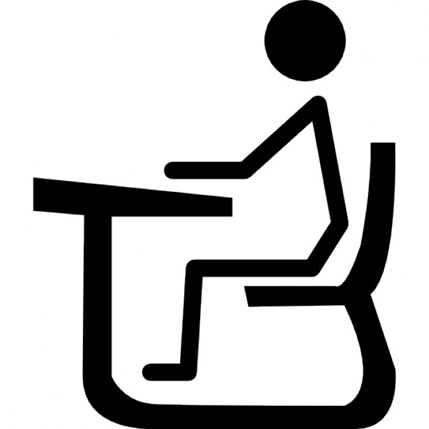 Trekkindeks < 10% : ikke noe ubehag fra trekk (ISO 7730)
22
Oppsummering målinger
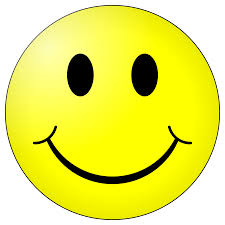 Kan vi objektivt si at dette går bra?
Kravene i NS-ISO 7730 er oppfyllt
God termisk komfort
Ingen fare for trekk 
God ventilasjonseffektivitet under alle tilfeller når kontoret er i bruk, dvs. med internelaster (ansatt, lys, PC)
23
[Speaker Notes: Ja, dette går bra. Med en god ventil som dette ( effektive ventilr, god innblanding/omrøring/ spredningsmønster, hastighet på luften opprettholdes). Temperaturen er ikke høyere enn at det ikke gir problemer (i motsetning til på 80-tallet)
God u-verdi på vinduet, dette gir ikke kaldras, ikke strålingsasymetri. GK's erfaring er likevel at man skal tenke på at de ikke skal se litt på kritisk store vindusarealer
Yes! Good comfort/ventilation efficiency.
Easier in office buildings than in dwellings (too high temperature in rooms, higher T necesseray, risk of stagnaton increased with low airflow rate)
Low airflow rate preferable in terms of energy saving, but not in terms of ieq.
Local heat sources for colder days (stive, electric)
More heating coils to allow for better control of the user?]